Развитие психолого-педагогической компетентности учителей, взаимодействующих с детьми из социально депривированных семей
Зайцев Александр Борисович, 
директор МОУ «ООШ № 4»
Кыштымского городского округа,
кандидат психологических наук, доцент
Муниципальное общеобразовательное учреждение «Основная общеобразовательная школа № 4» Кыштымского городского округа
построена в 1955 году. И уже более шестидесяти лет является центром культурной и образовательной деятельности микрорайона Егоза.
Состав обучающихся МОУ «ООШ № 4»
1. Дети из многодетных семей
2. Дети из неполных семей
3. Дети из малообеспеченных семей
4. Дети из неблагополучных семей
5. Обучающиеся с ограниченными возможностями здоровья
Кадетский отряд им Героя Советского Союза Н.А. Кузнецова (победители областной спартакиады «Юный спасатель» 2018 г.)
Психолого-педагогическая компетентность
определяется как максимально адекватная, пропорциональная совокупность
профессиональных, 
коммуникативных, 
личностных свойств учителя, 
позволяющая достигать качественных результатов в процессе обучения и воспитания обучающихся.
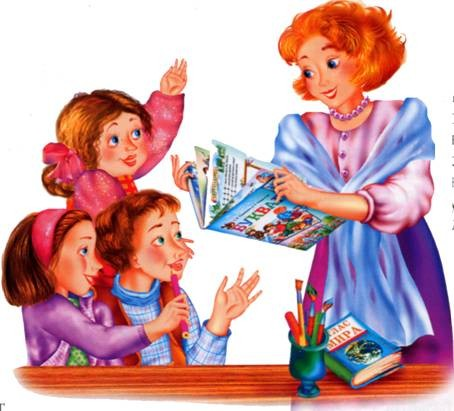 Реализация программы адресного консалтинга
Семинар по использованию 
современных 
образовательных
технологий
ноябрь 2018 г.
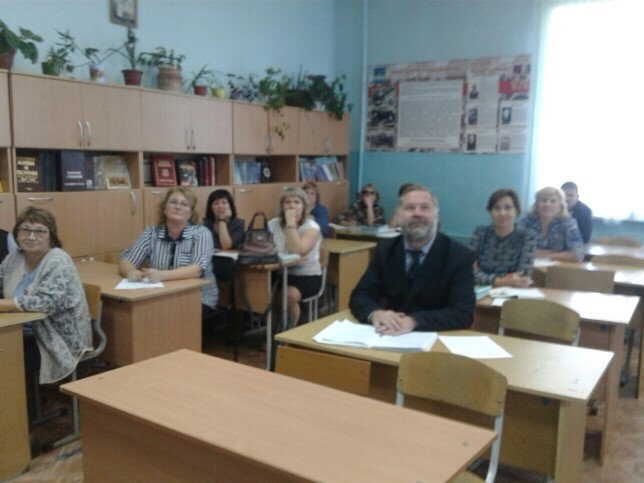 Стажировка на базе региональной инновационной площадки в «Коелгинской СОШ» 
октябрь 2018 г.)
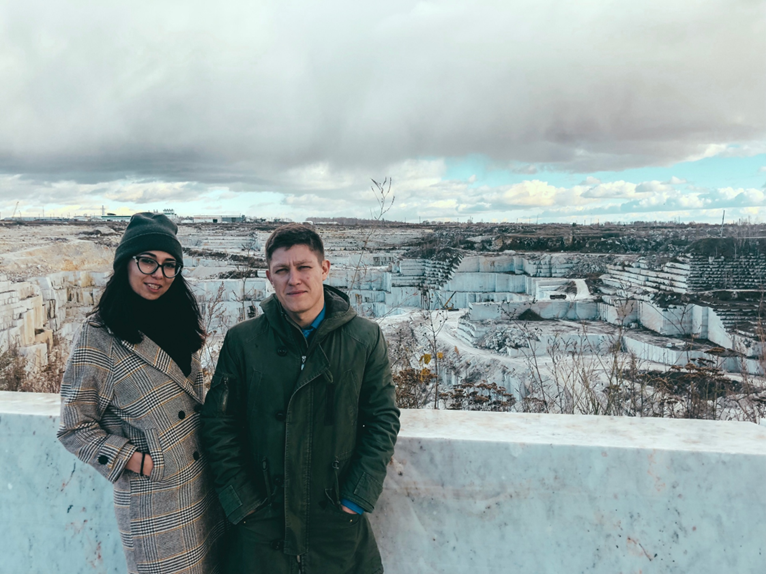 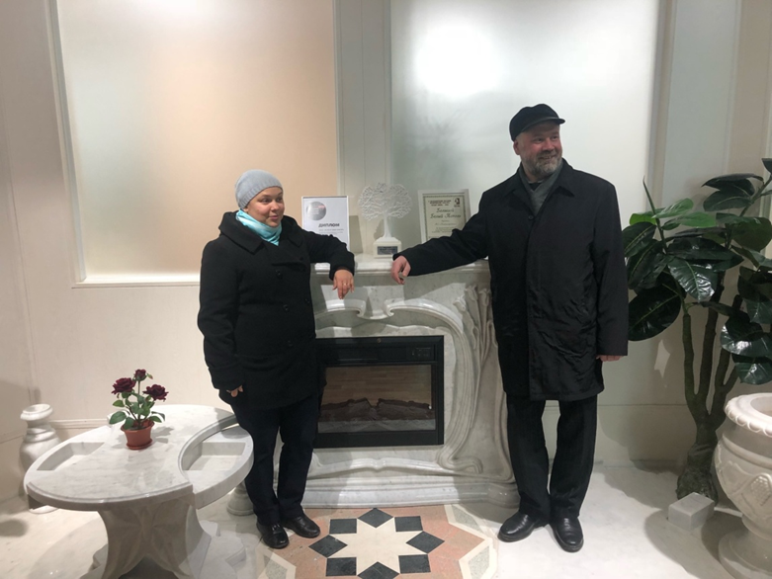 Психолого-педагогический раздел программы:     – расширение педагогических и психологических знаний в сфере взаимодействия с детьми из депривированных семей
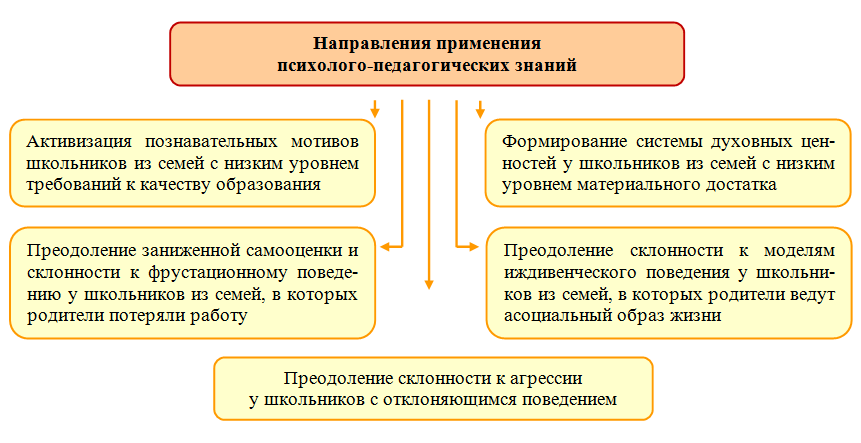 В развитии психологической компетентности главная роль отведена:
самосовершенствованию, 
профессиональному и личностному самосознанию,
выделению своих профессиональных позиций.
Работа в проекте с ГБУ ДПО ЧИППКРО позволила:
Сформировать мотивационную готовность к инновациям у учителей;
Увидеть новые стратегии развития;
Обрести новые смыслы в профессионально-личностном развитии.
Программа адресного консалтинга кафедры педагогики и психологии ГБУ ДПО ЧИППКРО позволила реализовать следующие эффекты:
– обогатились знания на уровне
управленческих решений;
 актуализировалась значимость психолого-педагогических проблем; 
 реализовались элементы методических наработок по внедрению блока психологических знаний для учителей.
Резюме:
Коллектив школы поддерживает  Проект по разработке, апробации и распространению моделей управления качеством образования в общеобразовательных организациях, функционирующих в неблагоприятных социальных условиях.
Уважаемые учителя!
Добрые, злые и никакие
Капитаны на мостике корабля.
Удачи вам, дебютанты и асы. 
Удачи! Особенно по утрам, 
Когда вы входите 
В школьные классы, 
Одни - как в клетку, 
Другие – как в храм.
                 		Р. Рождественский